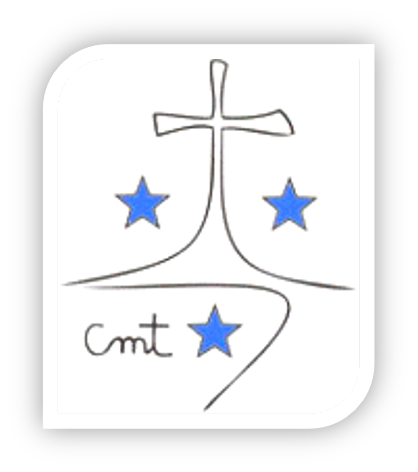 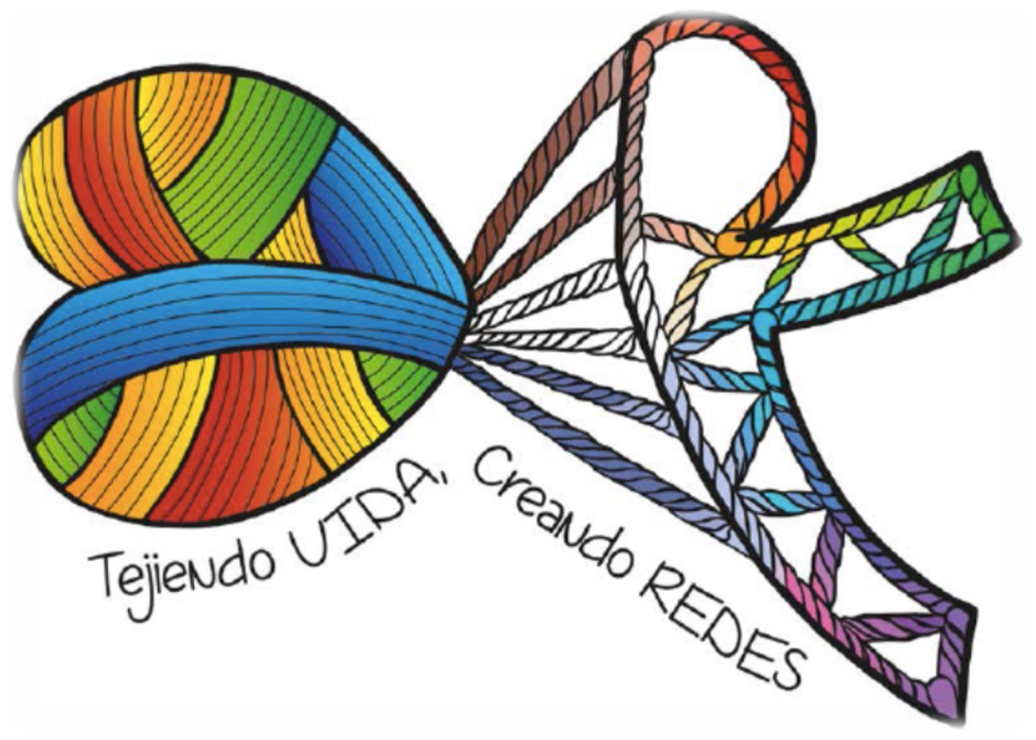 Oración lunes 2 
de octubre

Curso escolar 2023-2024
¡Buenos días!
“Que el camino cuaresma que estamos realizando nos lleve a la luz de la Pascua”
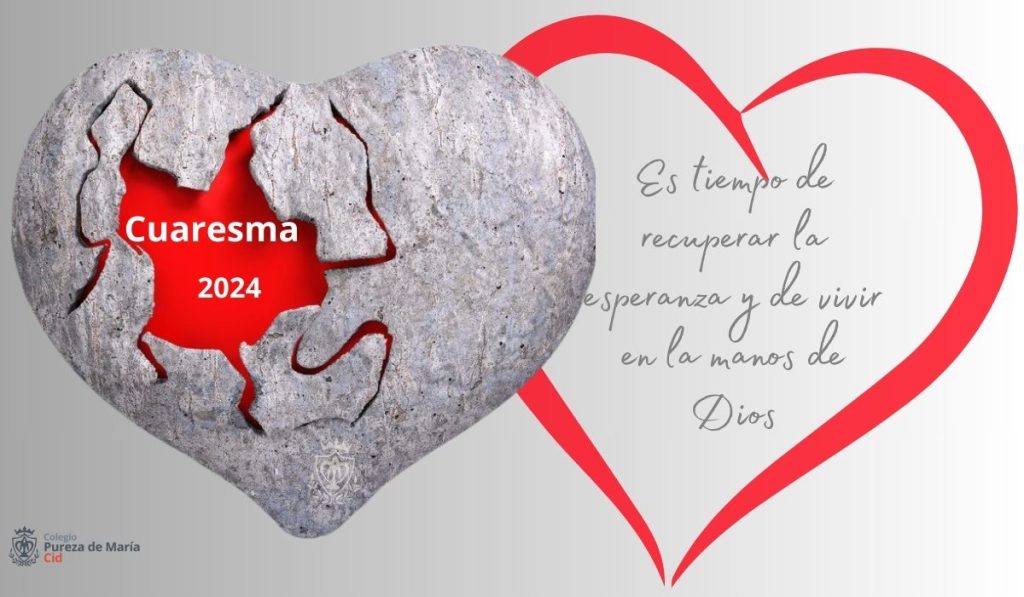 Escuchamos esta canción
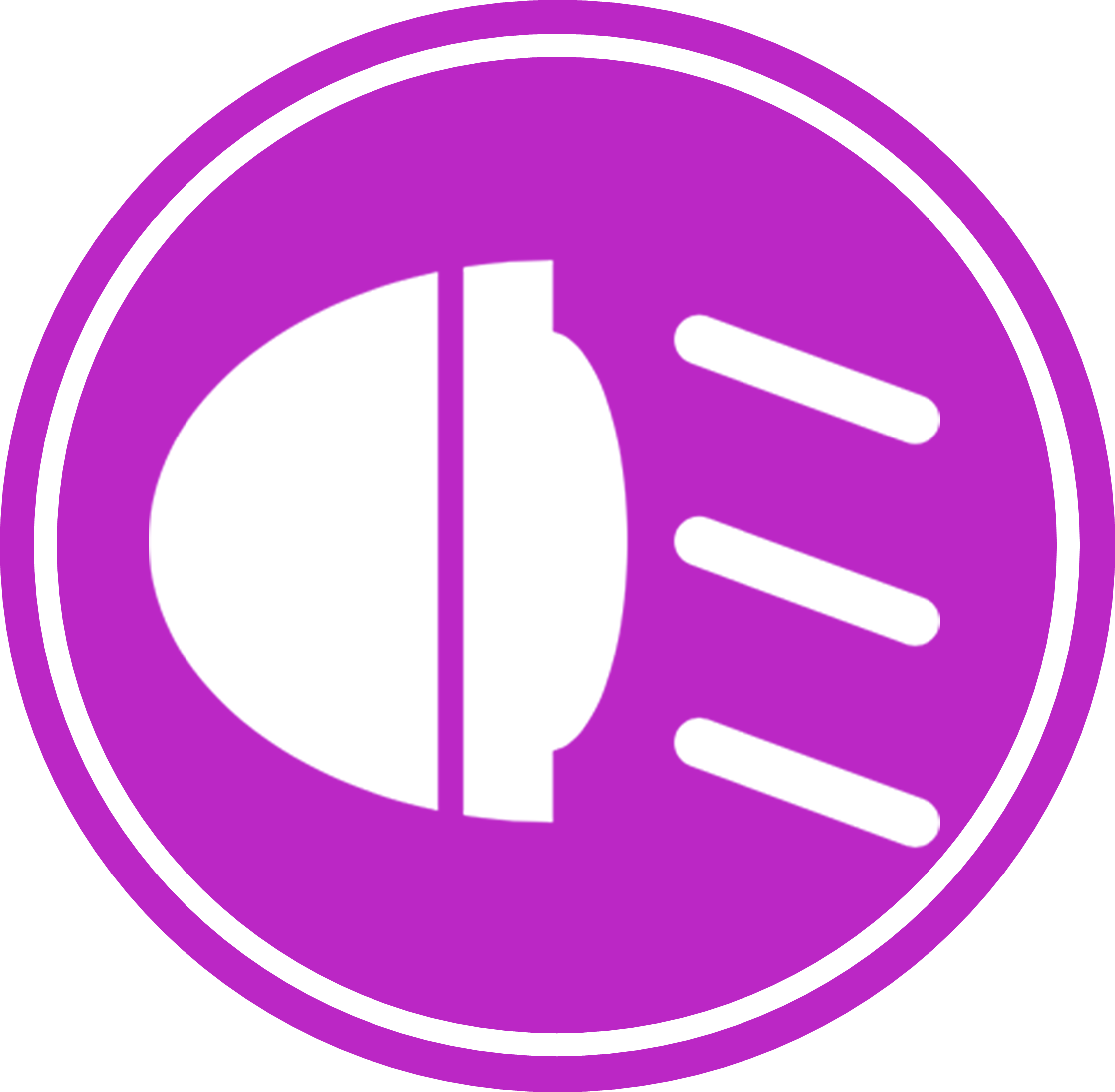 https://youtu.be/OusQNQ7ItSo?si=_PE06os1Yc3_fS9D
ORAMOS TODOS
Buen Jesús, que te retiraste cuarenta días en el desierto para preparar tu misión entre nosotros, permite que tu ejemplo sea un espejo donde vernos reflejados durante esta cuaresma. 
Sabemos que debemos prepararnos para cada momento de nuestra vida, sabemos que junto a Ti podamos tomar la fuerza que necesitamos para vivir como quiere el Padre.
Ayúdanos a transformar nuestros buenos deseos e intenciones en acciones reales que ayuden a los demás.
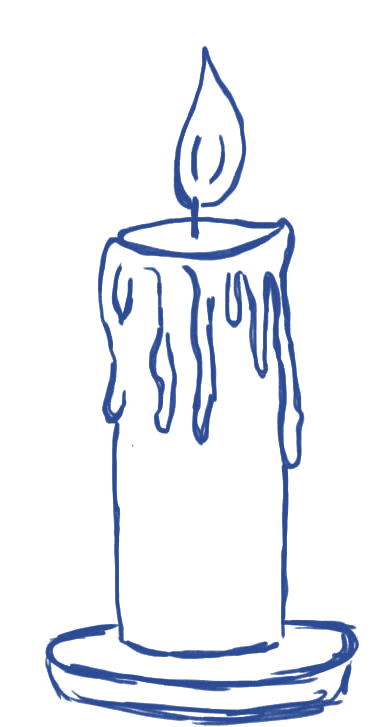